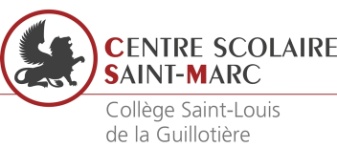 A. Boeuf
Chef d’établissement
S. Martin Pons
Chef d’établissement
G. Micol
Chef d’établissement
J.F. Volpi
Chef d’établissement
D. Pagnon Denis
Chef d’établissement
N. Gourlier
Chef d’établissement
E. Pireyre
Chef d’établissement
P. Masson – Chef d’établissement coordinatrice
Equipe de direction
  RN 6ème et vie collégienne 
T. Planche
             RN 5ème et chargée orientation
 A. Sesanne
             RN4ème/3ème  
                         V. Boughediri
            Conseiller pédagogique
J. Rivoire
            Pastorale
C.M. Gardonio
            Secrétariat de direction
C. Schneider
Maintenance informatique
C. Catholy - P. Ravassard

Maintenance travaux
F. Wojciechowski

Service Restauration
 B. Mamouni  

Service entretien
N. El Mahrad – A. Zahi 
Société Elior
Equipe Enseignante
42 professeurs
 
         Equipe vie scolaire
 S. Aoulmi
 F. Fauvet
G. De Almeida Silva
O. NdiayeGratalon 
 L. Duarte

          Accueil – F. Fauvet
APEL – S. OUDOT Président